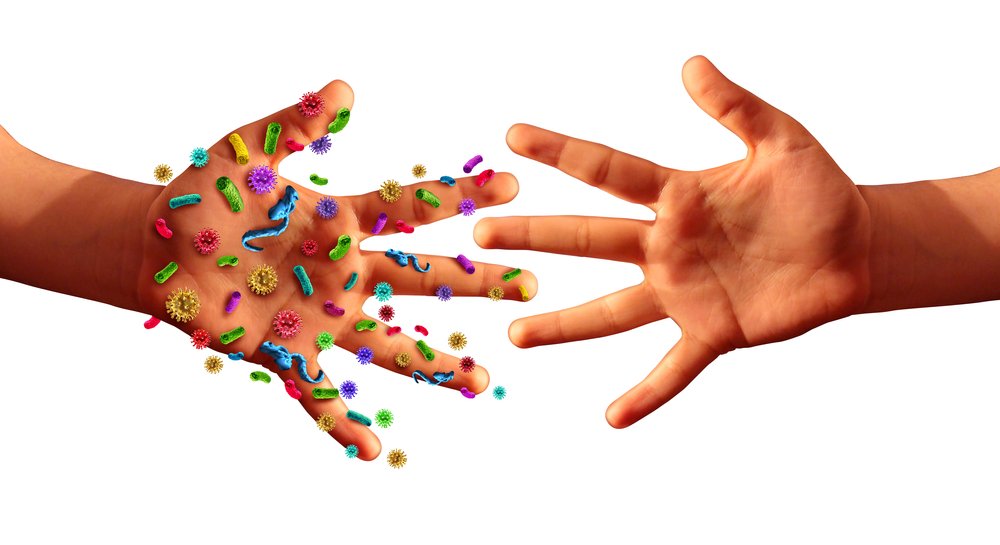 1Quiz: Transmission des infections
Prêt à tester tes connaissances ?
2 La maladie la plus mortelle avant l’invention des antibiotiques était
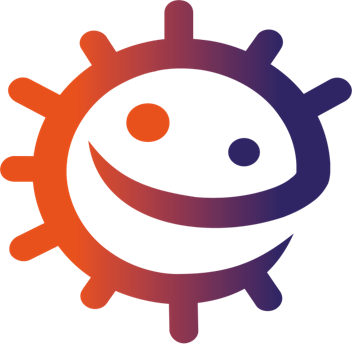 3 Les microbes peuvent passer d’une personne à l’autre par
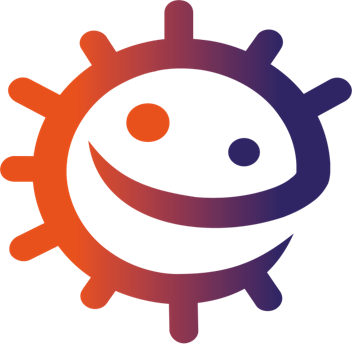 3 4 La meilleure façon d’empêcher la propagation de la grippe, c’est
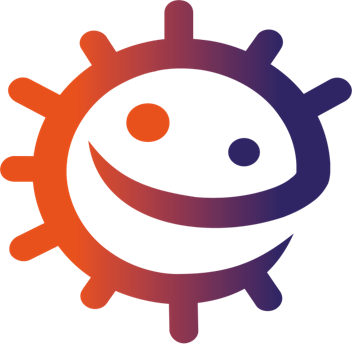 5 Les microbes peuvent passer d’une personne à l’autre par
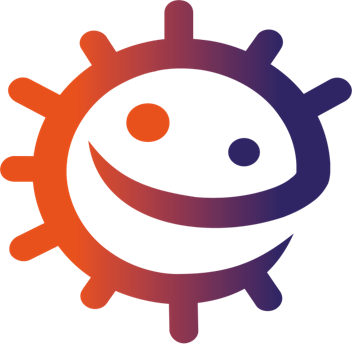 6 Laquelle de ces propositions est juste ?
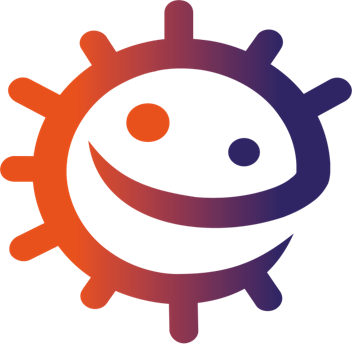 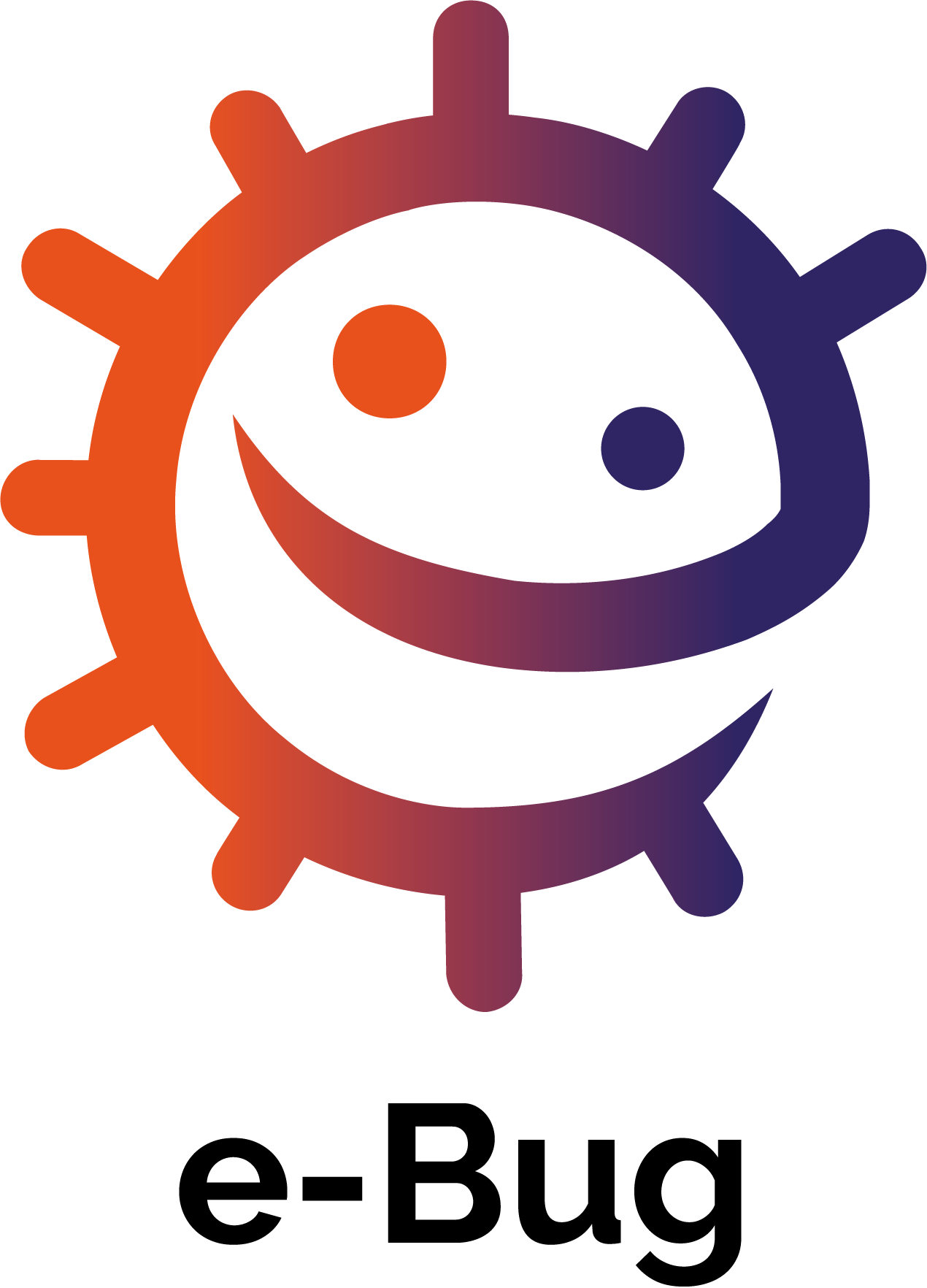 9Merci pour ta participation